আজকের ক্লাসে সবাইকে স্বাগতম
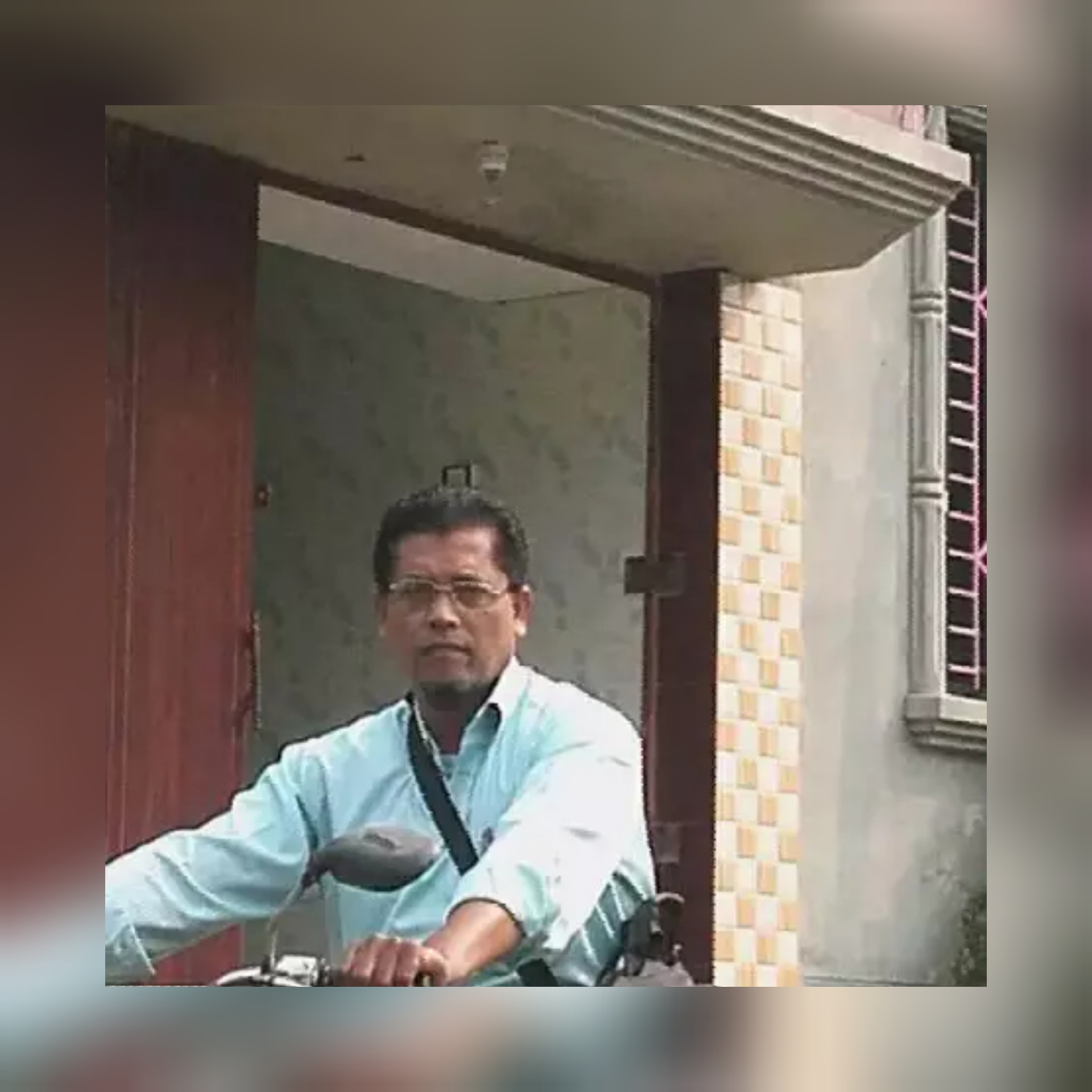 শিক্ষক পরিচিতি
মোঃ মনির হোসেন
সহকারি শিক্ষক (সমাজ কল্যান)
ঘাটলাবাগ কেশুরবাগ দাখিল মাদ্রাসা
চাটখিলঃ-নোয়াখালী
 E-mail-:monir247060@gmail.com
পাঠ পরিচিতি
শ্রেণি
৭ম
বিষয়
বাংলাদেশ ও বিঃপঃ
অধ্যায়
দশম
পাঠের নাম
বাংলাদেশের সামাজিক সমস্যা
E-mail: dp.rubel15@gmail.com
3
নিচের ছবিটি লক্ষ্য করো।
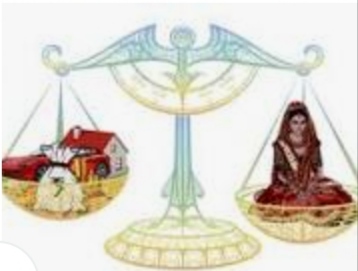 ছবিটি দেখে কী বুঝলে?
আজকে আমাদের আলোচনার বিষয়-
যৌতুকের ধারণা, এর কারণ ও প্রভাব।
শিখনফলঃ এইপাঠ শেষে শিক্ষার্থীরা-
 
 ১। যৌতুক কী-তা সংজ্ঞায়িত করতে পারবে;
 ২। যৌতুকের কারণগুলো কী কী তা ব্যাখ্যা করতে পারবে।
 ৩। যৌতুকের ক্ষতিকর প্রভাবগুলো সম্পর্কে বর্ণনা করতে 
    পারবে।
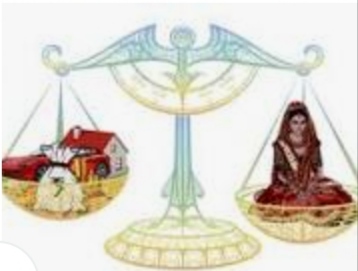 বিয়ের সময় বর বা কনে বিপরীত পক্ষের কাছ থেকে যে অর্থ বা সম্পত্তি দাবি করে ও গ্রহণ করে তাকেই যৌতুক বলে। যৌতুক একটি সামাজিক কুপ্রথা।এটি আইনত দন্ডনীয় অপরাধ।
একক কাজ
যৌতুক কী তা নিজের ভাষায় বল?
১.দরিদ্রতা
৩.শিক্ষার অভাব
যৌতুকের কারণসমূহ
৮.কুৎসিত চেহারা
৪. কুসংস্কার
২.মাদকাসক্ততা
৫. অপসংস্কৃতি
৭. চাকরির অভাব
৬.সচেতনতার অভাব
জোড়ায় কাজ
বাংলাদেশে যৌতুকের প্রধান প্রধান কয়েকটি কারণ লিখ।
১.দাম্পত্য কলহ
৩.স্ত্রী হত্যা
যৌতুকের ক্ষতিকর প্রভাবসমূহ
৮.বাল্যবিবাহ
৪. গণধর্ষণ
২.নারী নির্যাতন
৫. অসামাজিক কার্যকলাপ
৭.অপরাধপ্রবণ
৬.মাদকাসক্ত
দলীয় কাজ
যৌতুকের কারণে সমাজে কী কী অপরাধ ঘটতে পারে তার একটি তালিকা তৈরি কর।
মূল্যায়নঃ
1.যৌতুক প্রথা কি?
2.যৌতুককে সামাজিক ব্যাধি বলা হয় কেন ?
বাড়ির কাজ
তোমার এলাকায় যৌতুক প্রথার কুফল সম্পর্কে গণসচেতনতার জন্য তুমি কী কী পদক্ষেপ নিতে পারো তার একটি তালিকা বাড়ি থেকে তৈরি করে নিয়ে আসবে।
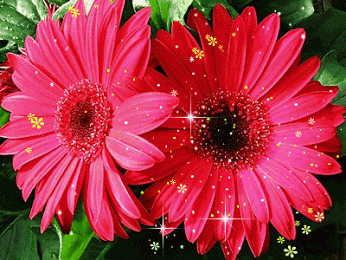 সবাইকে ধন্যবাদ